Numbers II Foreshadows of Jesus
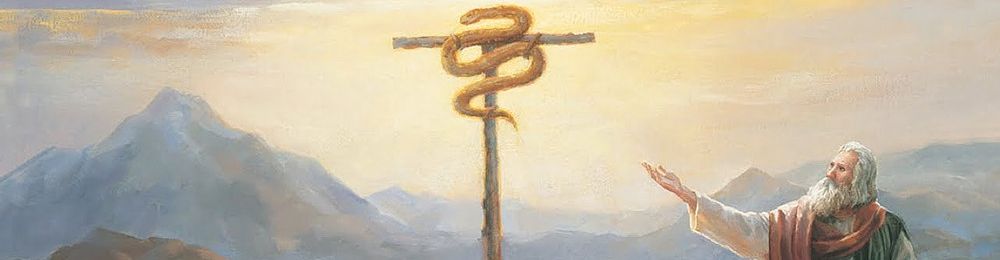 Numbers
Theme:  The stubbornness of Israel and God’s patience, mercy and faithfulness
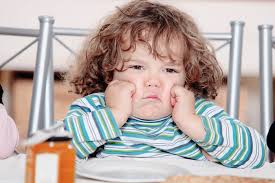 Grumbling!
Numbers Sub-Themes
1. Stubbornness and rebellion among God’s people.
2. God’s judgment for stubbornness and rebellion, but…
3. God’s continued mercy, patience and faithfulness despite our stubbornness and rebellion.
4. Leadership of God’s people
Numbers 11    The Rabble
It was so much better back in Egypt…   Grumble, grumble, grumble.
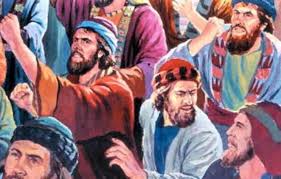 Numbers 11:18-20, 31-34Consequences!
Our stubbornness and lack of faith has negative consequences.

v. 31-34  A lot of quail!

Message: Do not crave other food.
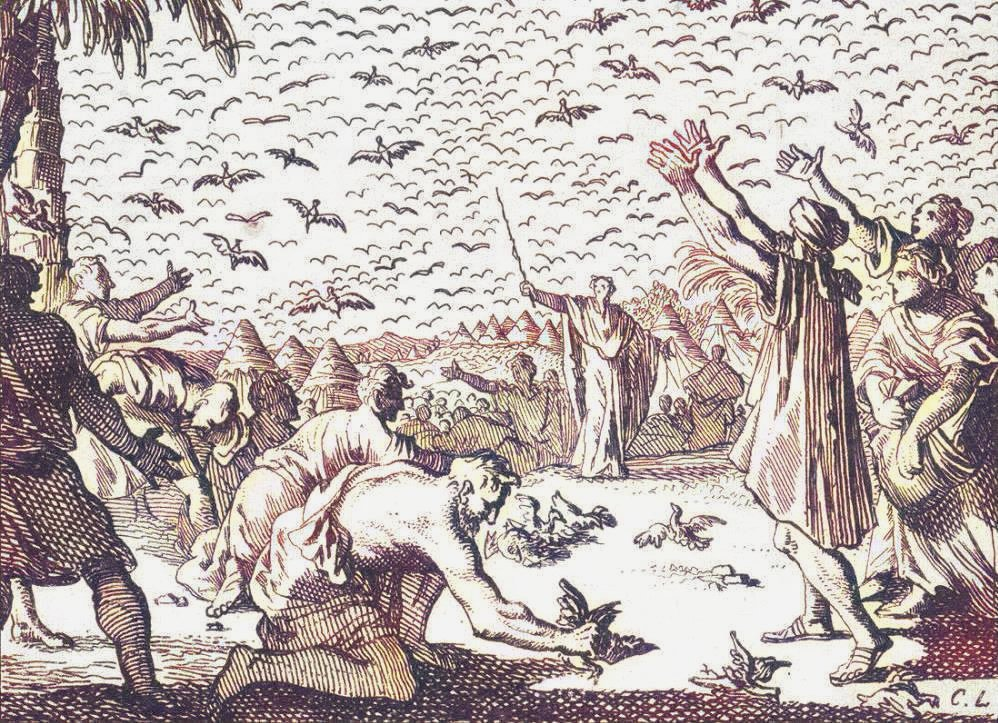 Numbers 13 & 14 Exploring the Land
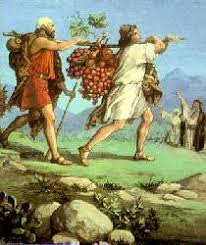 Numbers 13:16-25 An abundant land! Flowing with milk and honey
Numbers 13:26-33 Two Different Reports!
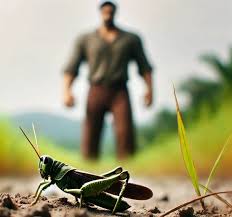 The ten:   Giants!!!!!
It’s too hard!  We felt like grasshoppers.

Caleb:  Si’ Se puede!

Which are you? The ten or the two?
Numbers 14 Who Will You Listen To?
Numbers 14:5-24
Not believing in God’s providence and giving in to fear is rebellion.

v. 11 It is contempt for God.

v. 17-19   Two themes: consequences and mercy
Numbers 14:20-40 Consequences!
Your bodies will fall in the desert.

You will suffer for 40 years!

 The next generation will enter.
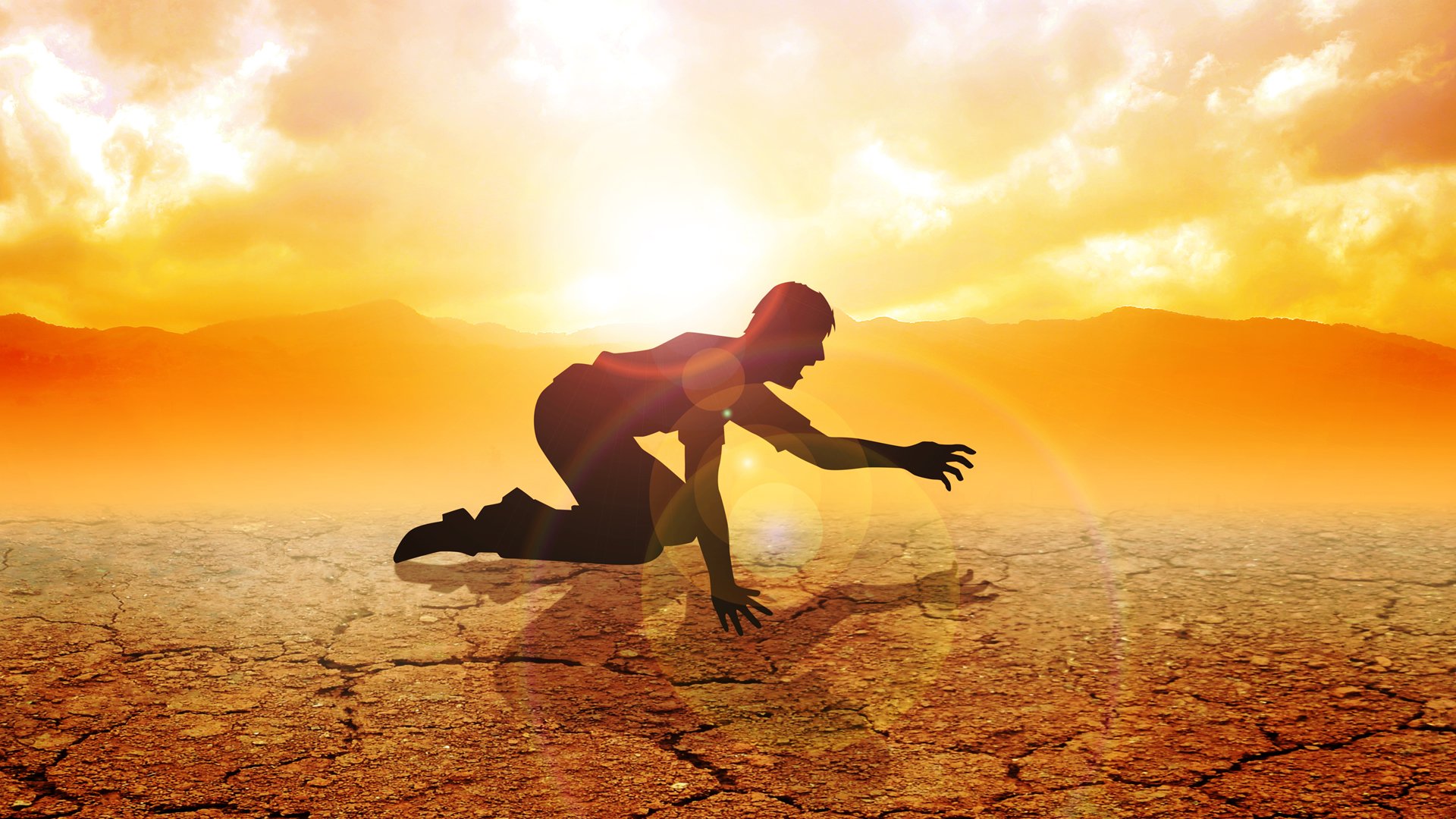 Numbers 14:39-40
The people:  We changed our mind.  We will trust God and enter the Promised Land.

God:  Too late!

This is a solemn warning!
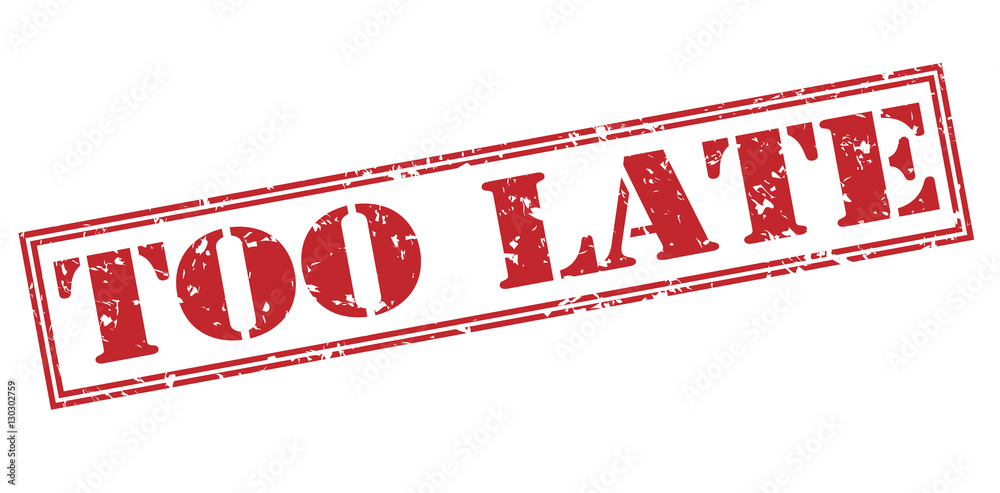 Numbers 19 The Red Heifer
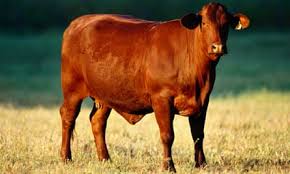 A foreshadow of the sacrifice of Jesus 

Pretty interesting science as well!
The Red Heifer Sacrifice
“Whoever touches the dead body of anyone will be unclean for seven days.  He must purify himself with the water on the third and seventh day...take some hyssop, dip it in the water and sprinkle the tent and furnishings and the people who were there.”
Numbers 19:11-12, 18
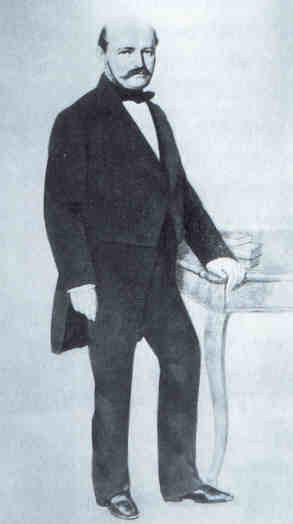 Ingaz
Semelweiss
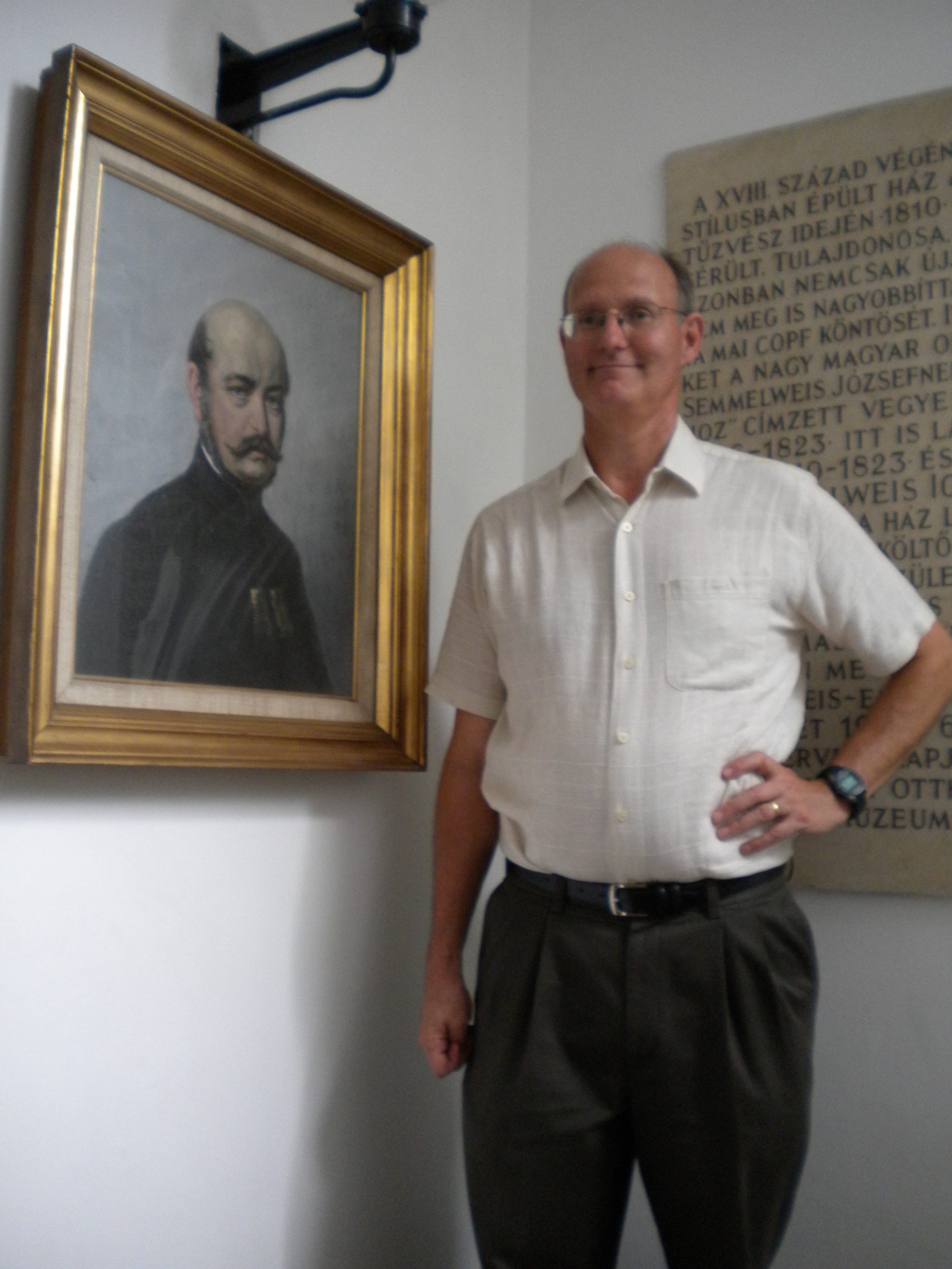 Vienna, 1847
In maternity wards more than one out of every six women dies.

Obstetricians ascribe deaths to constipation, fear and poisonous air.

Semmelweis: Those who touch a dead body are unclean.  Wash your hands thoroughly with soap and water before touching another person.
Death Rate falls from 18% to 0.5%
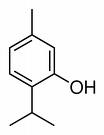 Formula:  water, ash and hyssop—a formula for soap

Thymol: A Powerful Disinfectant
A Double Whammy!
Powerful evidence for inspiration from:

Type/antitype fulfillment in Christ.

Scientific evidence for the usefulness of the prescription.
Numbers 20:2-13 Water from a Rock
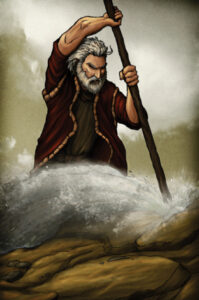 Israel: Why did you bring us out of Egypt

God to Moses: Speak to the rock.

Moses:  Strikes the rock.
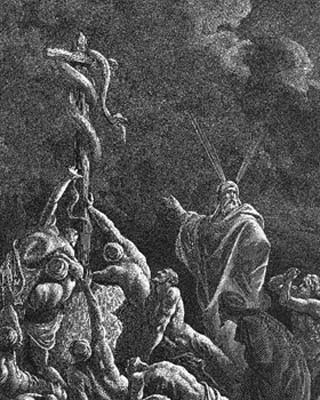 Numbers 21:4-9
Snake-bite = sin.  Both result in death  Romans 6:23

The solution?   Look to the snake, lifted up on a wooden pole    John 3:14

Why a snake?  2 Corinthians 5:21
The Entire Gospel Message in Numbers 21
The problem:  sin
The result: death
The solution: Look to Jesus on the cross.
How does this work?
Jesus became sin for us on the cross.
So….
Trust God’s providence—do not treat God with contempt.

Celebrate the cleansing sacrifice of Jesus, as prefigured in the Red Heifer.

Don’t quarrel with God’s leader and do obey God in the smallest detail.

Don’t grumble against God

Look to Jesus on the cross for salvation.